Group 2
Bfys Workshop 
Hindeloopen, 2012
What is the status of the VCKM and VPMNS?
Marcel: Introduction and origin of VCKM and VPMNS
Siim     : Experimental status on magnitudes of VCKM
Veerle : Experimental status on phases of VCKM
Victor  : Experimental status on the VPMNS
11-06-2012
1
Antimatter, CKM, PMNS
Baryogenesis via quark sector
CP Violation in CKM lead to the idea of Baryogenesis @ GUT scale
Baryon number and CP violating processes (and non-equilibrium)
However, electroweak phase transition would wash-out any GUT scale asymmetry in B-L conserving sphaleron transitions
EW phase transition is not strong enough to generate sufficient baryon-asymmetry
Higgs mass is too high

Baryogenesis via leptogenesis
CP Violation in PMNS allows for Leptogenesis via see-saw mechanism with heavy right handed Majorana neutrinos
Lepton asymmetry is communicated to baryon asymmetry via the B-L conserving sphaleron transitions

LHCb 
Does not really study baryogenesis (contrary to what we claim in outreach talks)
Precision measurements on CP violation and rare decays in flavour decays to look for indirect evidence for physics beyond the Standard Model
This cannot be done in a similar way with neutrino physics via neutrino mixing
LHCb upgrade allows to study Lepton flavor violation and searches for specific types of  Majorana neutrinos

The origin of the CKM and PMNS matrix is equivalent and related to the origin of mass in the Higgs mechanism
The occurrence of CP violation in the PMNS matrix is natural
18-06-2012
2
The Origin of CP Violation in the SM in one slide
The Standard Model SU(3)C x SU(2)L x U(1)Y  is defined for massless particles.
The massless theory is maximally parity violating but CP conserving.
Spontaneous Symmetry Breaking:
A Higgs field is added with a potential in which the vacuum breaks the symmetry (vacuum has now a preferred direction in weak isospin space).
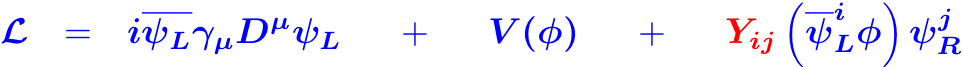 The Higgs field allows couplings to the fermion fields: the Yukawa couplings.
The Yukawa couplings are free parameters in flavour space (generation 1,2,3).
There are four independent 3-by-3 Yukawa matrices.
 +2/3 quarks, -1/3 quarks, charged leptons and neutrinos
The Yukawa couplings can be complex
Then the Yukawa term is CP violating
The origin of CP violation is directly related to the origin of Mass.
Why are the particle masses what they are?
Why do we have three generations of fermions?
After symmetry breaking the fermion fields are re-expressed in terms of mass states (linear combinations).
In that case the 3-by-3 Yukawa matrices turn into diagonal mass matrices
Diagonalized Yukawa couplings are the masses of the fermions
The interactions are now no longer diagonal in flavour space
Quarks: Relation between the mass states and the interaction states is the CKM matrix in the case of quarks.
The CKM matrix has one free complex phase
Leptons: Relation between the mass states and the interaction states is the PMNS matrix.
The PMNS matrix has one free “Dirac” phase in case neutrinos and not their own antiparticles and two additional “Majorana” phases in case they are
18-06-2012
3
CP in the Standard Model Lagrangian(The origin of the CKM and PMNS matrix)
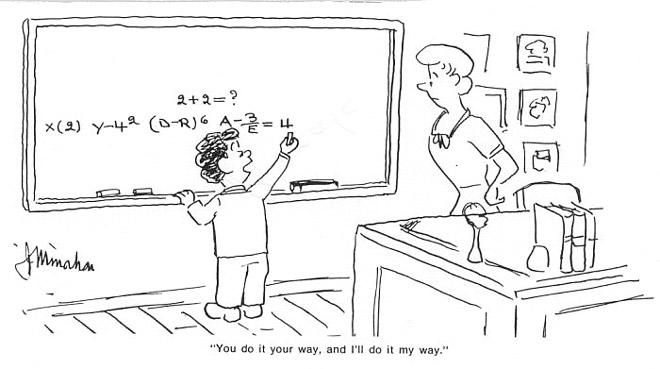 18-06-2012
4
CP in the Standard Model Lagrangian(The origin of the CKM-matrix)
LSM  contains:
LKinetic   : fermion fields
LHiggs      : the Higgs potential
LYukawa  : the Higgs – fermion interactions
Standard Model gauge symmetry:
Note Immediately: The weak part is explicitly parity violating
Outline:
Lorentz structure of the Lagrangian
Introduce the fermion fields in the SM
LKinetic   : local gauge invariance : fermions ↔ bosons
LHiggs    : spontaneous symmetry breaking
LYukawa  : the origin of fermion masses
VCKM     : CP violation
Sept 28-29, 2005
5
[Speaker Notes: Lorentz structure: Dirac gamma mu’s and gamma 5’s etc,: V,A,S,P. Higgs: boson masses]
The Standard Model Lagrangian
LKinetic : •Introduce the massless fermion fields
                   •Require local gauge invariance  => gives rise to existence of gauge bosons
=> CP Conserving
LHiggs : •Introduce Higgs potential with <f> ≠ 0
                  •Spontaneous symmetry breaking
The W+, W-,Z0 bosons acquire a mass
=> CP Conserving
LYukawa : •Ad hoc interactions between Higgs field & fermions
=> CP violating with a single phase
LYukawa  → Lmass :  •  fermion weak eigenstates: 
                                              -- mass matrix is (3x3) non-diagonal 
                                      •  fermion mass eigenstates: 
                                               -- mass matrix is (3x3) diagonal
=> CP-violating
=> CP-conserving!
LKinetic  in mass eigenstates:   CKM – matrix
=> CP violating with a single phase
Sept 28-29, 2005
6
:The Kinetic Part
Fermions + gauge bosons + interactions
Procedure: Introduce the Fermion fields and demand that the theory is local gauge invariant under                                            transformations.
Start with the Dirac Lagrangian:
Replace:
Gam  : 8 gluons
Wbm  : weak bosons: W1, W2, W3
Bm      : hypercharge boson
Fields:
Generators:
La : Gell-Mann matrices:      ½ la          (3x3)      SU(3)C
Tb : Pauli Matrices:                ½ tb        (2x2)      SU(2)L
Y  : Hypercharge:                                                 U(1)Y
For the remainder we only consider Electroweak: SU(2)L x U(1)Y
Sept 28-29, 2005
7
[Speaker Notes: Replace the derivative with the covariant derivative introducing the force carriers: gluons, weak vector bosons and photon.
The constants g_s, g and g’ are the corresponding coupling constants of the gauge particles.]
: The Kinetic Part
uLI
W+m
g
dLI
Exercise:
Show that this Lagrangian formally violates  both P and C
Show that this Lagrangian conserves CP
LKin = CP conserving
For example the term with QLiI becomes:
and similarly for all other terms (uRiI,dRiI,LLiI,lRiI).
Writing out only the weak part for the quarks:
W+ = (1/√2) (W1+ i W2)
W-  = (1/√ 2) (W1 – i W2)
L=JmWm
Sept 28-29, 2005
8
[Speaker Notes: Writing out the weak part leads to terms that can be illustrated by Feynman diagrams. The interactions are usually written as a current J times a gauge field.
Exercise:
To show this use the defitions of the parity and charge operators. Start by setting q_l = ½ (1+g_5) q, etc. Use also (1-g_5)g_0 = g_0(1+g_5). Show for a few terms that Parity leads to q_l -> q_R. For C it goes similarly using transformation properties under C.
In fact, one can see immediately that, since the lagrangian contains vector terms and  axial vector terms, which transform with opposite sign, that it cannot be Parity or charge conserving. Under CP, both the vector and axial currents are odd.]
: The Higgs Potential
.  
The W+,W-,Z0 bosons acquire mass
The Higgs boson H appears
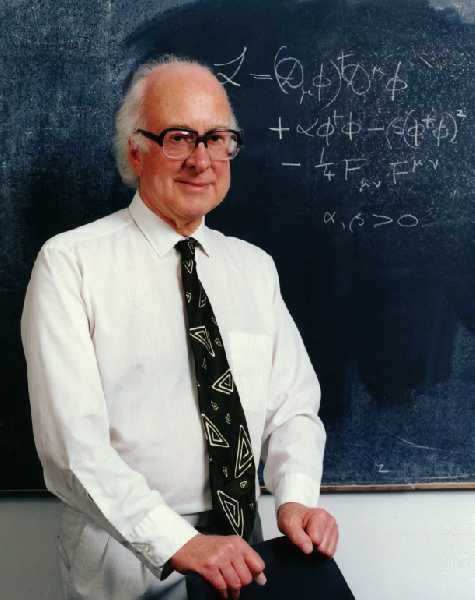 →Note  LHiggs = CP conserving
V(f)
V(f)
Symmetry
Broken
Symmetry
f
f
~ 246 GeV
Spontaneous Symmetry Breaking: The Higgs field adopts a non-zero vacuum expectation value
Procedure:
Substitute:
And rewrite the Lagrangian (tedious):
(The other 3 Higgs fields are “eaten” by the W, Z bosons)
“The realization of the vacuum breaks the symmetry”
Sept 28-29, 2005
9
[Speaker Notes: The Higgs potential has an asymmetric minimum in one of the 4 degrees of freedom: Re(phi_0). Only this component remains in the final Lagrangian: the Higgs field. The other three components are absorbed in the mass terms of the W+, W-, Z bosons. The photon remains massless.]
: The Yukawa Part
Since we have a Higgs field we can add (ad-hoc) interactions between f and the fermions in a gauge invariant way.
doublets
L must be Her-
mitian (unitary)
The result is:
singlet
With:
(The C-conjugate of f 
 To be manifestly invariant under SU(2) )
are arbitrary complex matrices which operate in family space (3x3)
=> Flavour physics!
Sept 28-29, 2005
10
[Speaker Notes: Remember that the Lagrangian is a scalar object (it must respect Lorentz invariance). How can we make scalars with left handed doublets, higgs doublets and right handed singlets?
Y_ij are Yukawa coupling constants, the lefthanded fermion doublet and the higgs doublet together make a scalar to be multiplied by the righthanded fermion scalar.]
: The Yukawa Part
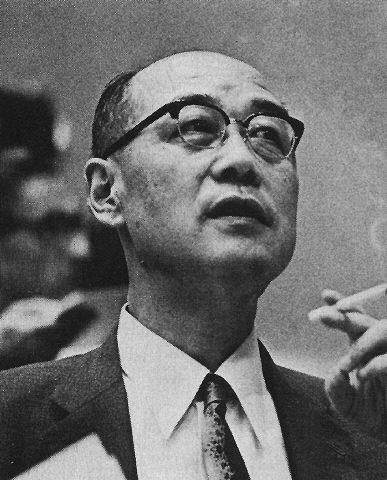 Writing the first term explicitly:
Sept 28-29, 2005
11
[Speaker Notes: Answer: The lagrangian involves scalar and pseudoscalar interactions (since d_l = ½ (1-g_5) d etc.) in a similar way as the nuclean-meson potential.]
: The Yukawa Part
Formally, CP is violated if:
In general LYukawa is CP violating
Exercise (intuitive proof) 
Show that:
The hermiticity of the Lagrangian implies that there are terms in pairs of the form:
However a transformation under CP gives:
CP is conserved in LYukawa only if  Yij = Yij*
and leaves the coefficients Yij  and  Yij* unchanged
Sept 28-29, 2005
12
: The Yukawa Part
There are 3 Yukawa matrices (in the case of massless neutrino’s):
Each matrix is 3x3 complex:
 27 real parameters
 27 imaginary parameters   (“phases”)
many of the parameters are equivalent, since the physics described            by  one set of couplings is the same as another (”rephasing”)
 It can be shown that the independent parameters are:
 the masses of the fermions
 3 real mixing angles in the CKM and 3 in PMNS for massive neutrinos
 1 imaginary phase in CKM
 1 imaginary Dirac phase in PMNS if neutrinos are Dirac particles
 2 additional Majorana phases if neutrino’s are Majorana particles
These phases is the source of CP violation in the Standard Model
Sept 28-29, 2005
13
: The Fermion Masses
S.S.B
Start with the Yukawa Lagrangian
n is vacuum expectation value of the Higgs potential
After which the following mass term emerges:
with
LMass is CP violating in a similar way as LYuk
Sept 28-29, 2005
14
[Speaker Notes: In the vacuum, the only non-zero component of the Higgs field is phi^0.
The L_mass is CP conserving if the Mass matrices are real.]
: The Fermion Masses
S.S.B
Writing in an explicit form:
The matrices M can always be diagonalised by unitary matrices VLf and VRf   such that:
Then the real fermion mass eigenstates are given by:
dLI , uLI , lLI     are the weak interaction eigenstates
dL  , uL   ,  lL    are the mass eigenstates (“physical particles”)
Sept 28-29, 2005
15
: The Fermion Masses
S.S.B
In terms of the mass eigenstates:
= CP Conserving?
In flavour space one can choose:
Weak basis: The gauge currents are diagonal in flavour space, but the flavour mass
                      matrices are non-diagonal
Mass basis: The fermion masses are diagonal, but some gauge currents (charged weak
                      interactions) are not diagonal in flavour space
In the weak basis: LYukawa                           = CP violating
In the mass basis: LYukawa   →   LMass    = CP conserving
=>What happened to the charged current interactions (in LKinetic) ?
Sept 28-29, 2005
16
[Speaker Notes: Use the fact that: d ½ (1+g_5) m_d ½ (1+g_5) d = m d ½ (1+g5) d.
And similarly: d ½ (1-g_5) m_d ½ (1-g_5) d = m d ½ (1-g5) d.
Sum them up to get: m d d]
: The Charged Current
The charged current interaction for quarks in the interaction basis is:
The charged current interaction for quarks in the mass basis is:
The unitary matrix:
With:
is the Cabibbo Kobayashi Maskawa mixing matrix:
Lepton sector: similarly
However, for massless neutrino’s: VLn = arbitrary. Choose it such that VMNS = 1 => There is no mixing in the lepton sector
Sept 28-29, 2005
17
Flavour Changing Neutral Currents
To illustrate the SM neutral current take W3m and Bm term of the Kinetic Lagrangian:
and
And consider the Z-boson field:
Take further QLiI=dLiI :
Use                                     to find in general:
In terms of physical fields no non-diagonal contributions occur for the neutral Currents. => GIM mechanism
Standard Model forbids flavour changing neutral currents.
Sept 28-29, 2005
18
Charged Currents
The charged current term reads:
Under the CP operator this gives:
(Together with (x,t) -> (-x,t))
A comparison shows that CP is conserved only if Vij = Vij*
In general the charged current term is CP violating
Sept 28-29, 2005
19
The Standard Model Lagrangian (recap)
LKinetic : •Introduce the massless fermion fields
                   •Require local gauge invariance  => gives rise to existence of gauge bosons
=> CP Conserving
LHiggs : •Introduce Higgs potential with <f> ≠ 0
                  •Spontaneous symmetry breaking
The W+, W-,Z0 bosons acquire a mass
=> CP Conserving
LYukawa : •Ad hoc interactions between Higgs field & fermions
=> CP violating with a single phase
LYukawa  → Lmass :  •  fermion weak eigenstates: 
                                              -- mass matrix is (3x3) non-diagonal 
                                      •  fermion mass eigenstates: 
                                               -- mass matrix is (3x3) diagonal
=> CP-violating
=> CP-conserving!
LKinetic  in mass eigenstates:   CKM – matrix
=> CP violating with a single phase
Sept 28-29, 2005
20
Quark field re-phasing
Under a quark phase transformation:
Exercise:
Convince yourself that there are indeed 5 relative quark phases
and a simultaneous rephasing of the CKM matrix:
or
the charged current
is left invariant.
2 generations:
Degrees of freedom in VCKM     in        3        N     generations
Number of real parameters:                9      + N2
Number of imaginary parameters:     9      + N2
Number of constraints (VV† = 1):      -9       - N2
Number of relative quark phases:     -5      - (2N-1)
                                                        -----------------------
Total degrees of freedom:                    4       (N-1)2
Number of Euler angles:                       3       N (N-1) / 2
Number of CP phases:                          1       (N-1) (N-2) / 2
No CP violation in SM!
This is the reason Kobayashi and Maskawa first suggested a third family of fermions!
Sept 28-29, 2005
21
The LEP collider @ CERN
Light, left-handed, “active”
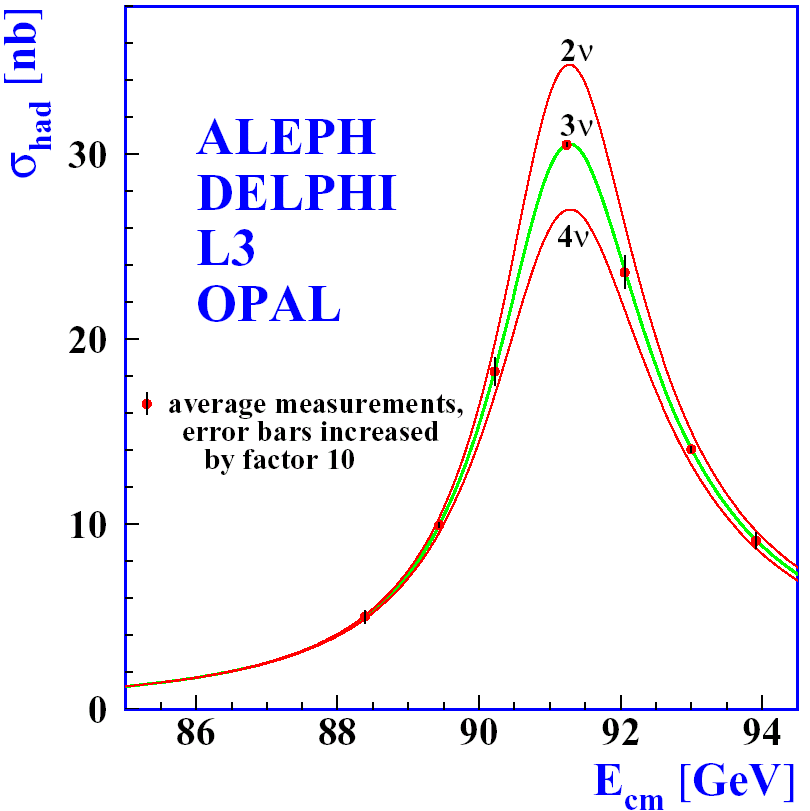 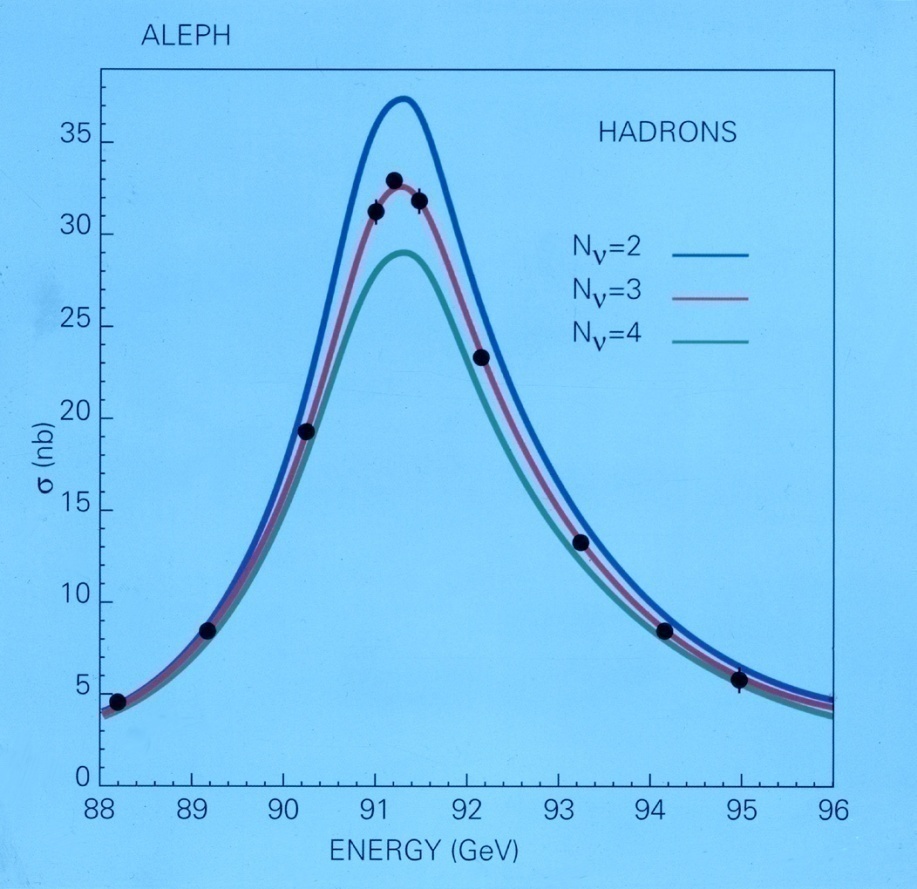 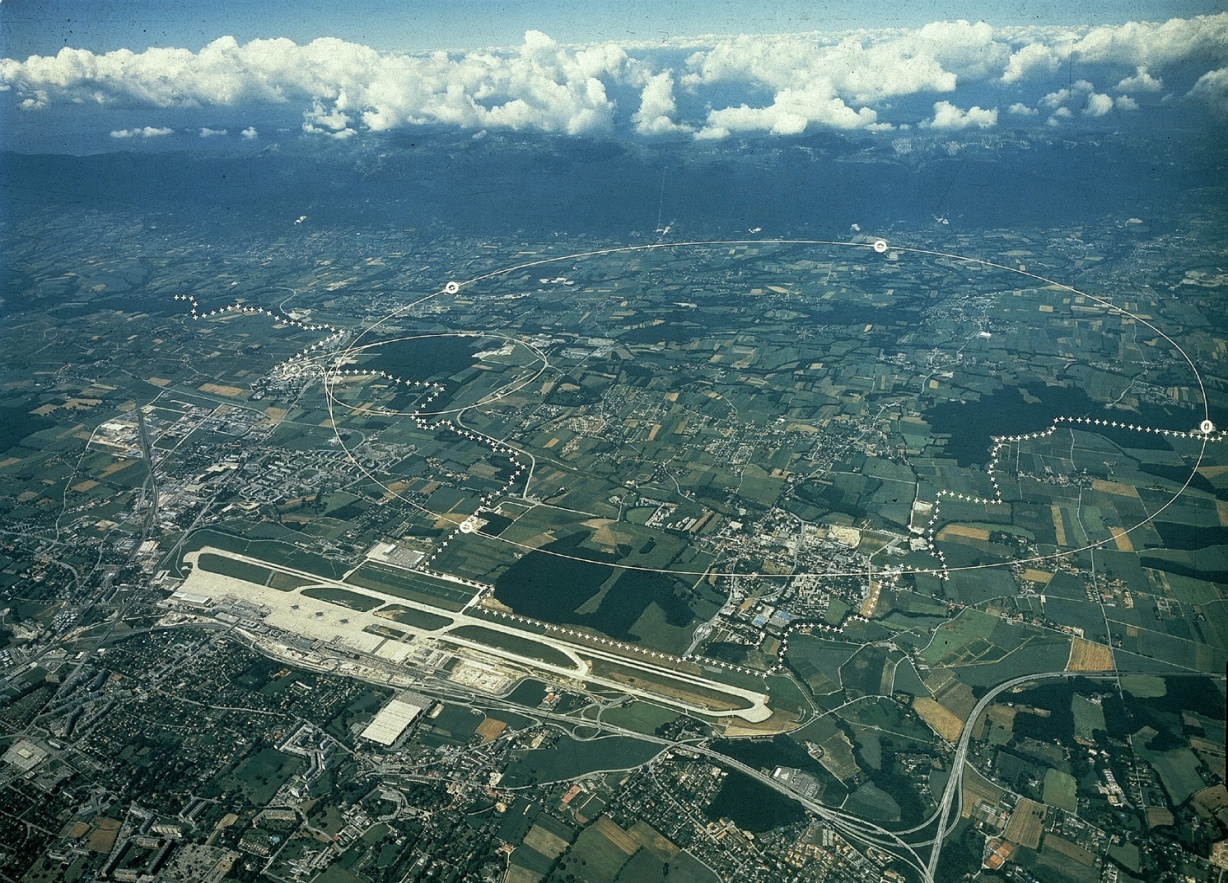 Aleph
L3
Opal
Delphi
Geneva Airport “Cointrin”
MZ
Maybe the most important result of LEP:
	      “There are 3 generations of neutrino’s”
Sept 28-29, 2005
22
The lepton sector
N. Cabibbo: Phys.Rev.Lett. 10, 531 (1963)
2 family flavour mixing in quark sector (GIM mechanism)
M.Kobayashi and T.Maskawa, Prog. Theor. Phys 49, 652 (1973)
3 family flavour mixing in quark sector
Z.Maki, M.Nakagawa and S.Sakata, Prog. Theor. Phys. 28, 870 (1962)
2 family flavour mixing in neutrino sector to explain neutrino oscillations
In case neutrino masses are of the Dirac type, the situation in the lepton sector is very similar as in the quark sector: VPMNS ~ VCKM.
There is one CP violating phase in the lepton PMNS matrix
In case neutrino masses are of the Majorana type (a neutrino is its own anti-particle → no freedom to redefine neutrino phases)
There are 3 CP violating phases in the lepton PMNS matrix
However, the two extra phases are unobservable in neutrino oscillations
There is even a CP violating phase in case Ndim = 2
Sept 28-29, 2005
23
[Speaker Notes: If  neutrino’s are their own anti-particles they have no phase freedom. In  that case there are only 3 relative phases in the lepton sector (the 3 charged leptons phases) instead of 5 in the quark sector. Therefore 3 phases remain in the MNS matrix.]
CP Violation and quark masses
Note that the massless Lagrangian has a global symmetry for unitary transformations in flavour space.
Let’s now assume two quarks with the same charge are degenerate
 in mass, eg.:  ms = mb
Redefine: s’ = Vus s + Vub b
Now the u quark only couples to s’ and not to b’ : i.e. V13’ = 0
Using unitarity we can show that the CKM matrix can now be written as:
CP conserving
Necessary criteria for CP violation:
Sept 28-29, 2005
24
[Speaker Notes: The massless theory can have an arbitrary number of independent generations. A rotation is generation space leaves the theory invariant. 
V’: the first row follows directly. The second and third follow from unitarity]
The Amount of CP Violation
Using Standard Parametrization of CKM:
(eg.: J=Im(Vus Vcb Vub* Vcs*) )
(The maximal value J might have = 1/(6√3) ~ 0.1)
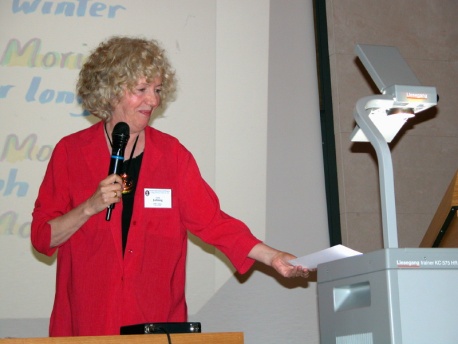 However, also required is:
All requirements for CP violation can be summarized by:
Is CP violation maximal?  => One has to understand the origin of mass!
Sept 28-29, 2005
25
Mass Patterns
Observe:
Mass spectra (m = Mz, MS-bar scheme)

mu ~ 1 - 3 MeV  ,  mc ~ 0.5 – 0.6 GeV  ,   mt ~ 180 GeV     
md ~ 2 - 5 MeV  ,  ms ~ 35 – 100  MeV  ,   mb ~ 2.9  GeV
me = 0.51 MeV  ,  mm = 105 MeV         ,   mt = 1777 MeV
Why are neutrino’s so light? Is it related to the fact that they are the only neutral fermions?  See-saw mechanism?
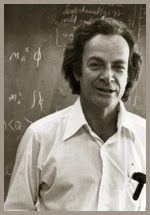 Do you want to be famous?
Do you want to be a king?
Do you want more then the nobel prize?

	            - Then solve the mass Problem –
	                               R.P. Feynman
Sept 28-29, 2005
26
Additional Material
18-12-2007
27
Lagrangian Density
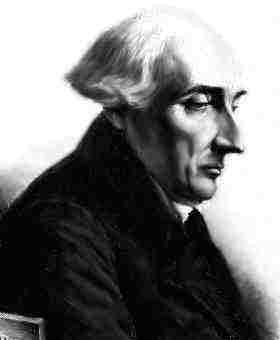 Local field theories work with Lagrangian densities:
with                                      the fields taken at
The fundamental quantity, when discussing symmetries is the Action:
If the action is (is not) invariant under a symmetry operation then the symmetry in question is a good (broken) one
=> Unitarity of the interaction requires the Lagrangian to be Hermitian
Sept 28-29, 2005
28
[Speaker Notes: S = S matrix.]
Structure of a Lagrangian
Lorentz structure: interactions can be implemented using combinations of:
S:   Scalar currents                   :  1
P:   Pseudoscalar currents      :  g5
V:   Vector currents                  :  gm
A:   Axial vector currents        :  gmg5
T:   Tensor currents                  :  smn
Dirac field  :
Scalar field f:
Example:
Consider a spin-1/2 (Dirac) particle (“nucleon”) interacting with a spin-0 (Scalar) object (“meson”)
Nucleon field
Meson potential
Nucleon – meson interaction
Exercise:
What are the symmetries of this theory under C, P, CP ? Can a and b be any complex numbers?
Note: the interaction term contains scalar and pseudoscalar parts
Violates P, conserves C, violates CP
a and b must be real from Hermeticity
Sept 28-29, 2005
29
[Speaker Notes: The interacton is scalar because we couple to a scalar field. We cannot have a “mu” index.]
Transformation Properties
(Ignoring arbitrary phases)
Transformation properties of Dirac spinor bilinears (interaction terms):
c→c*
c→c*
Sept 28-29, 2005
30
[Speaker Notes: Look at P,C,P for S,P]
Fields: Notation
Interaction rep.
Y
SU(3)C
SU(2)L
Left-
 handed
generation
index
Q = T3 + Y
Fermions:
with   y = QL, uR, dR, LL, lR, nR
Quarks:
Under SU2:
Left handed doublets
Right hander singlets
Leptons:
Note:
Interaction representation: standard model interaction is independent of generation number
Scalar field:
Sept 28-29, 2005
31
[Speaker Notes: Stress interaction representation.
In left-right symmetric models and additional SU2(R) symmetry is included. In this case we have Y=B-L  (nice).
Note that in the particle physics lectures we have Q=T3 + Y/2. (Different normalization).]
Fields: Notation
Q = T3 + Y
Explicitly:
The left handed quark doublet :
Similarly for the quark singlets:
The left handed leptons:
And similarly the (charged) singlets:
Sept 28-29, 2005
32
Intermezzo: Local Gauge Invariance in a single transparancy
Basic principle: The Lagrangian must be invariant under local gauge transformations
Example: massless Dirac Spinors in QED:
“global” U(1) gauge transformation:
“local” U(1) gauge transformation:
Is the Lagrangian invariant?
Not invariant!
Then:
Then it turns out that:
=> Introduce the covariant derivative:
and demand that  Am  transforms as:
is invariant!
Introduce charged fermion field (electron)
 Demand invariance under local gauge transformations (U(1))
 The price to pay is that a gauge field Am must be introduced at the same time (the photon)
Conclusion:
Sept 28-29, 2005
33
: The Yukawa Part
There are 3 Yukawa matrices (in the case of massless neutrino’s):
Each matrix is 3x3 complex:
 27 real parameters
 27 imaginary parameters   (“phases”)
many of the parameters are equivalent, since the physics described            by  one set of couplings is the same as another
 It can be shown (see ref. [Nir]) that the independent parameters are:
 12 real parameters
 1 imaginary phase
This single phase is the source of all CP violation in the Standard Model
……Revisit later
Sept 28-29, 2005
34
Lepton mixing and neutrino oscillations
Question:
In the CKM we write by convention the mixing for the down type quarks; in the lepton sector we write it for the (up-type) neutrinos. Is it relevant?
If yes: why? 
If not, why don’t we measure charged lepton oscillations rather then neutrino oscillations?
e
m
ne,nm
nIe
nIm
However, observation of neutrino oscillations is possible due to small neutrino mass differences.
Sept 28-29, 2005
35
Rephasing Invariants
The standard representation of the CKM matrix is:
However, many representations are possible. What are invariants under re-phasing?
Simplest: Uai = |Vai|2 is independent of quark re-phasing

Next simplest: Quartets: Qaibj = Vai Vbj Vaj* Vbi*  with a≠b and i≠j
“Each quark phase appears with and without *”

V†V=1: Unitarity triangle: Vud Vcd* + Vus Vcs* + Vub Vcb* = 0
Multiply the equation by Vus* Vcs and take the imaginary part:
Im (Vus* Vcs Vud Vcd*) = - Im (Vus* Vcs Vub Vcb*)
J = Im Qudcs = - Im Qubcs
The imaginary part of each Quartet combination is the same (up to a sign)
In fact it is equal to 2x the surface of the unitarity triangle

Im[Vai Vbj Vaj* Vbi*] = J ∑eabg eijk    where J is universal Jarlskog invariant
Amount of CP violation is proportional to J
Sept 28-29, 2005
36
[Speaker Notes: Quartets: since each quark phase appears with and without *, the expression is invariant under rephasing.]
The Unitarity Triangle
a
Vtd Vtb*
Vud Vub*
g
b
Vcd Vcb*
unitarity:
VCKM† VCKM = 1
The “db” triangle:
Area = ½ |Im Qudcb| = ½ |J|
Under re-phasing:
the unitary angles are invariant
(In fact, rephasing implies a rotation of the whole triangle)
Sept 28-29, 2005
37
Wolfenstein Parametrization
a
(r,h)
g
b
(0,0)
(1,0)
Wolfenstein realised that the non-diagonal CKM elements are relatively small compared to the diagonal elements, and parametrized as follows:
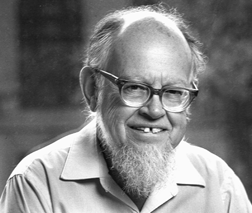 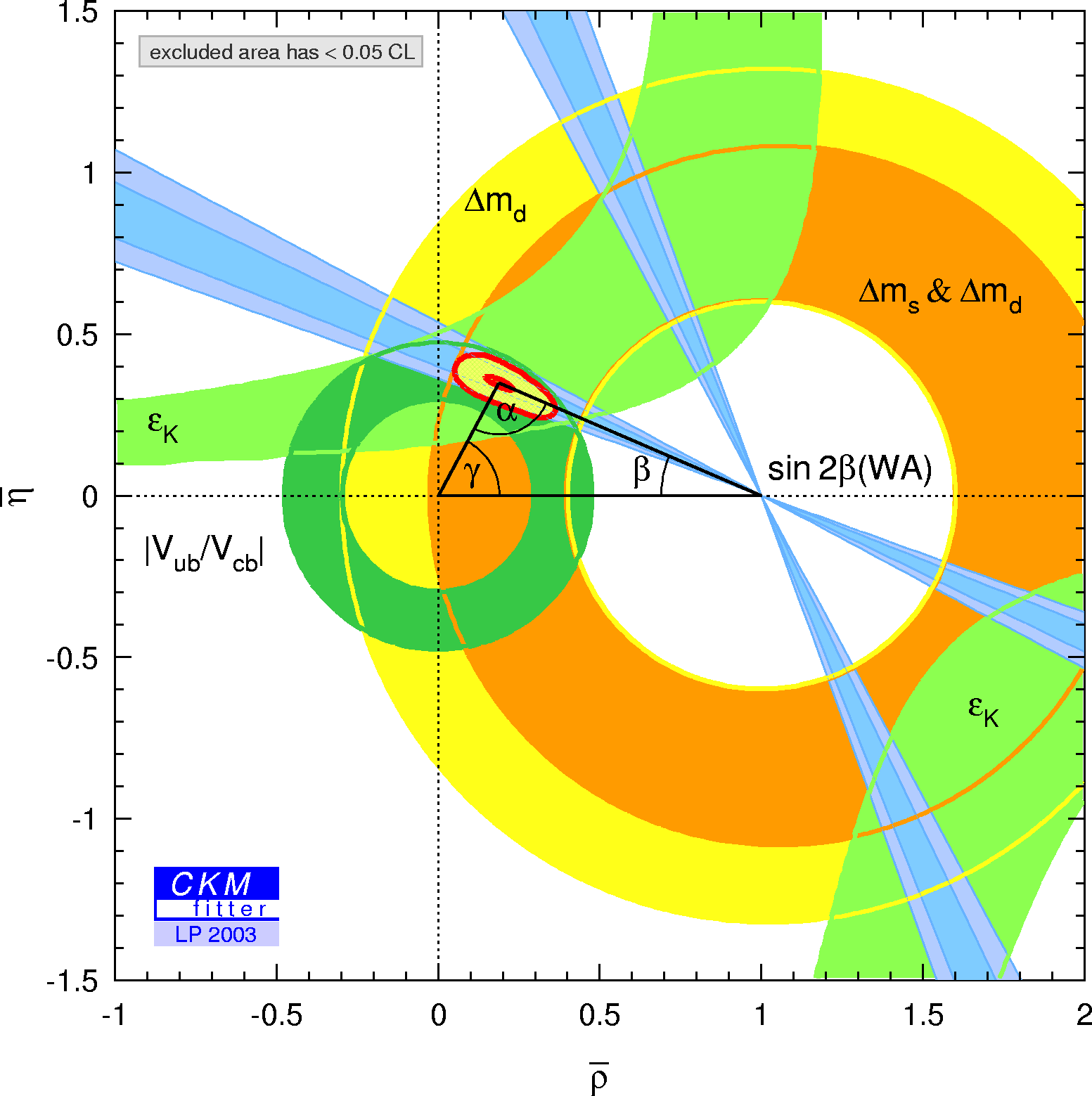 Normalised CKM triangle:
Sept 28-29, 2005
38
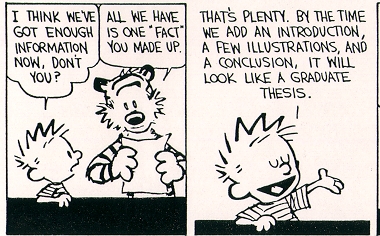 18-12-2007
39
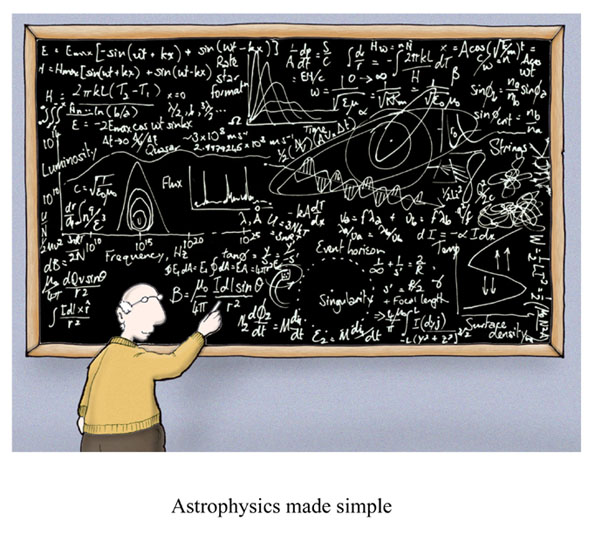 18-12-2007
40